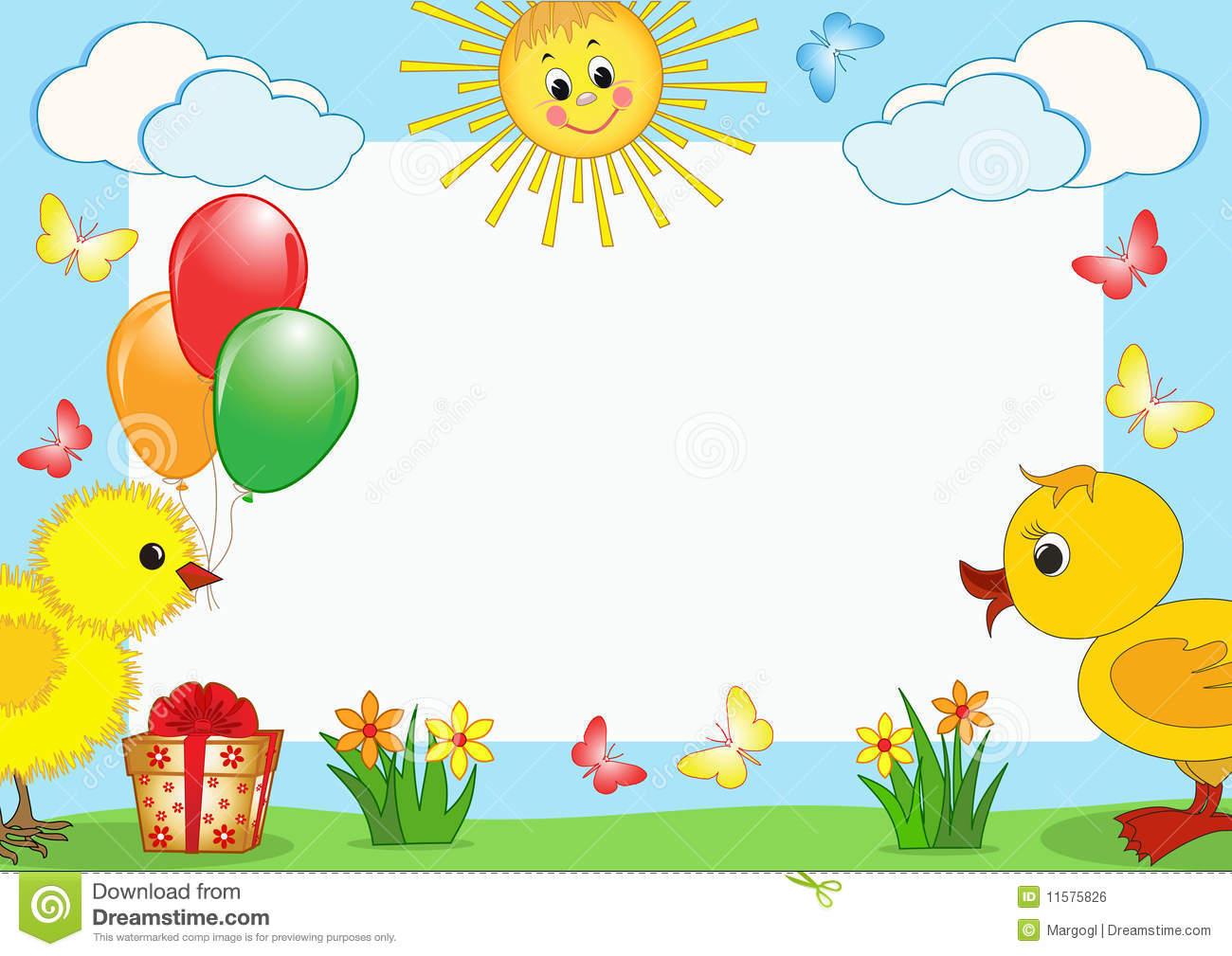 Нетрадиционное родительское собрание
За круглым столом : Цыплята.

МБДОУ ЦРР группа «РОМАШКИ»
                     

                            Провели воспитатели :                                  
Пивцайкина М.Б
                                                       Васильева Т.В
г. Бердск 2018г
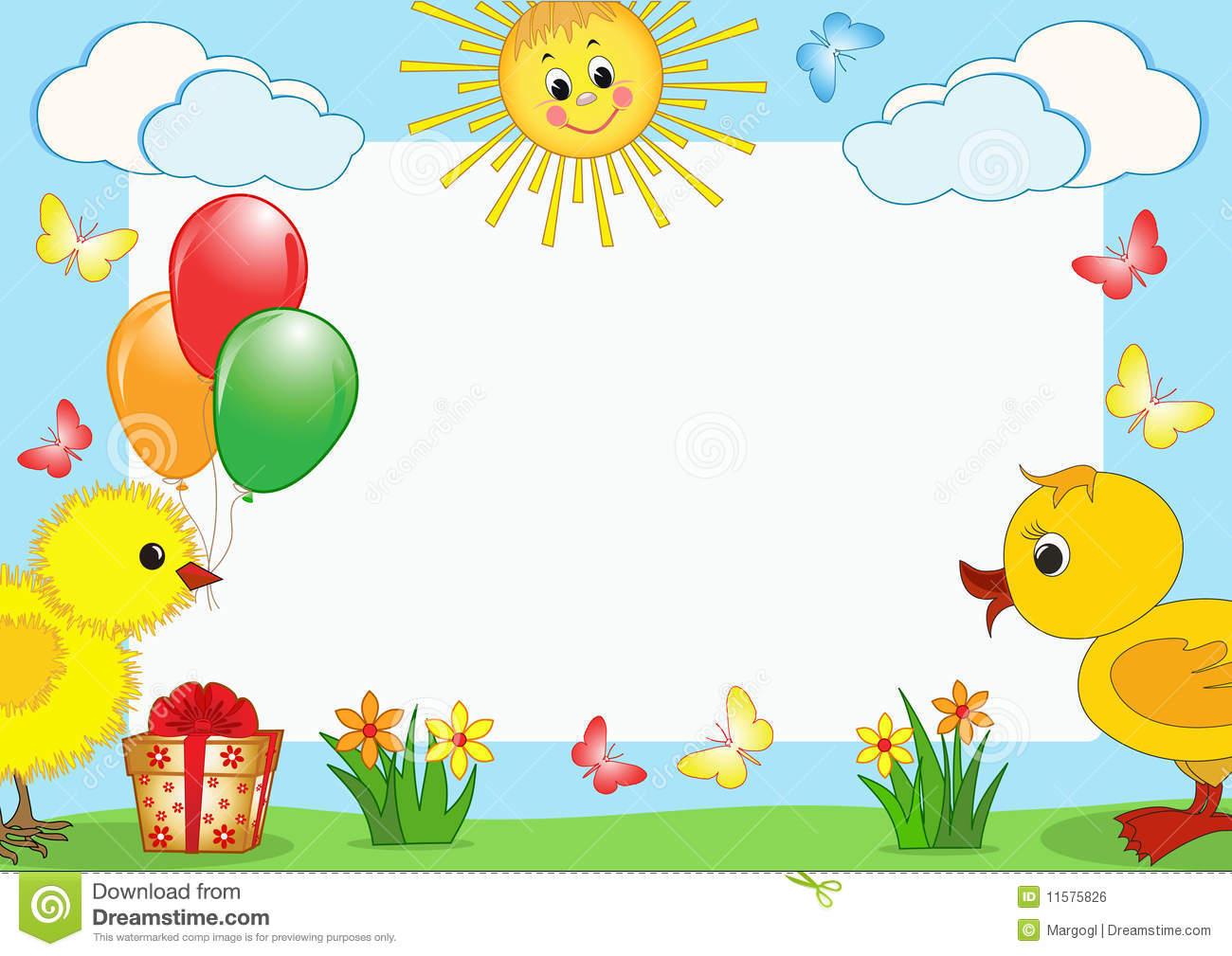 Родительское собрание в первой младшей группе

Лепка: «Цыплята»
Цель: Показать родителям, что работа с пластилином  формирует интерес к творчеству, совершенствует наблюдательность, эстетическое восприятие, художественный вкус. 
Оборудование: пластилин, готовая аппликация  с киндер яйца «Цыпленок»
Подготовка к работе: составление конспекта родительского собрания с определением цели и задач; оформление на стенде для творчества работ родителей; индивидуальные беседы с родителями по мелкой моторике с использованием пластилина ; подготовка слайдов; объявление-приглашение родителей.
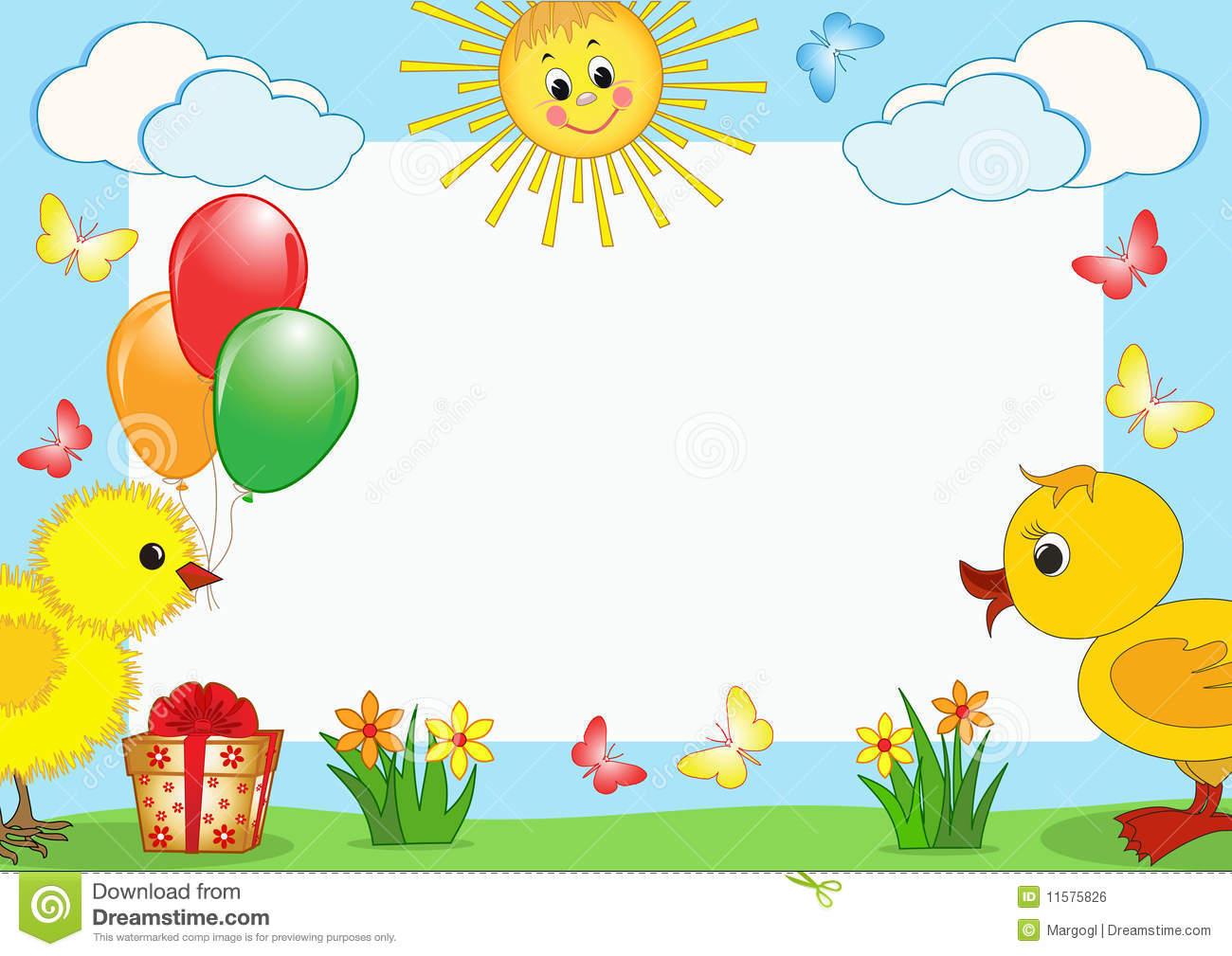 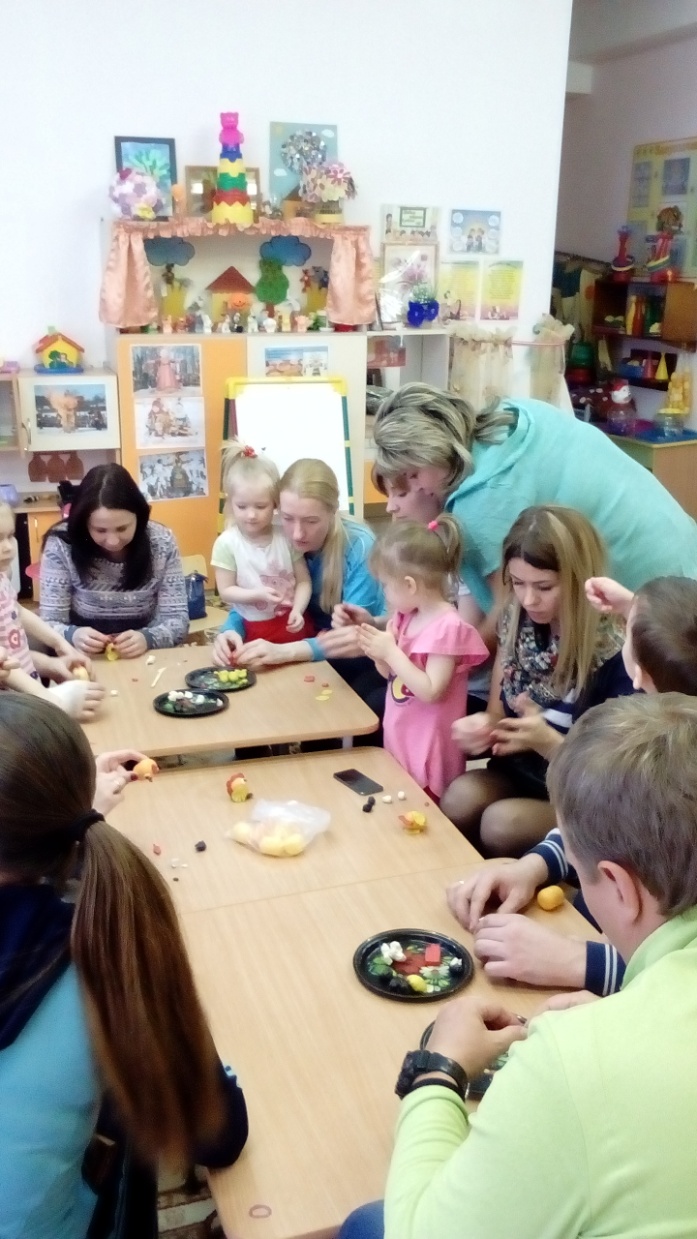 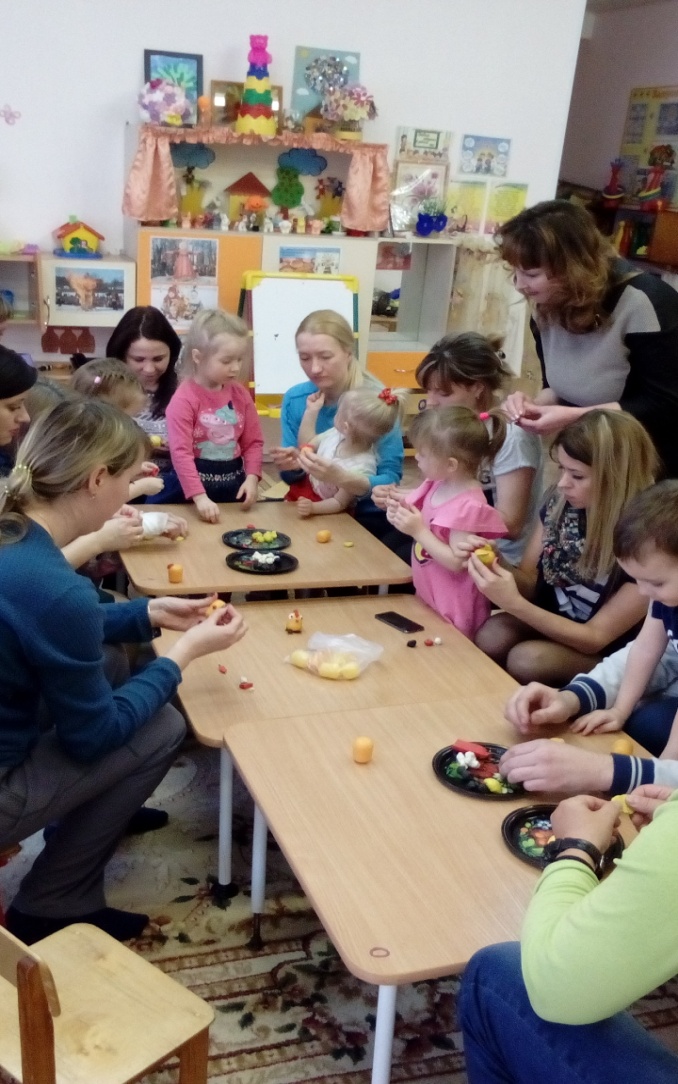 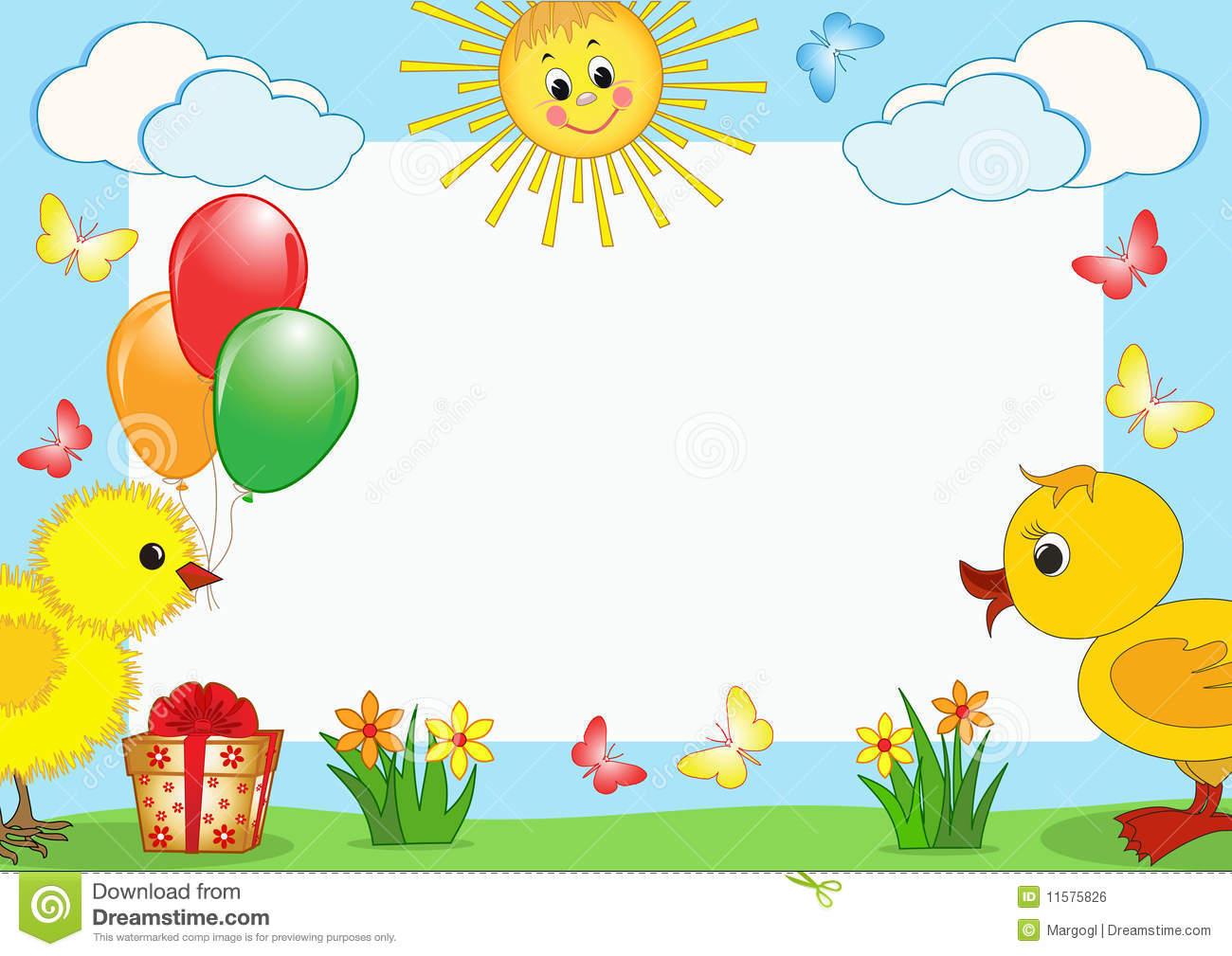 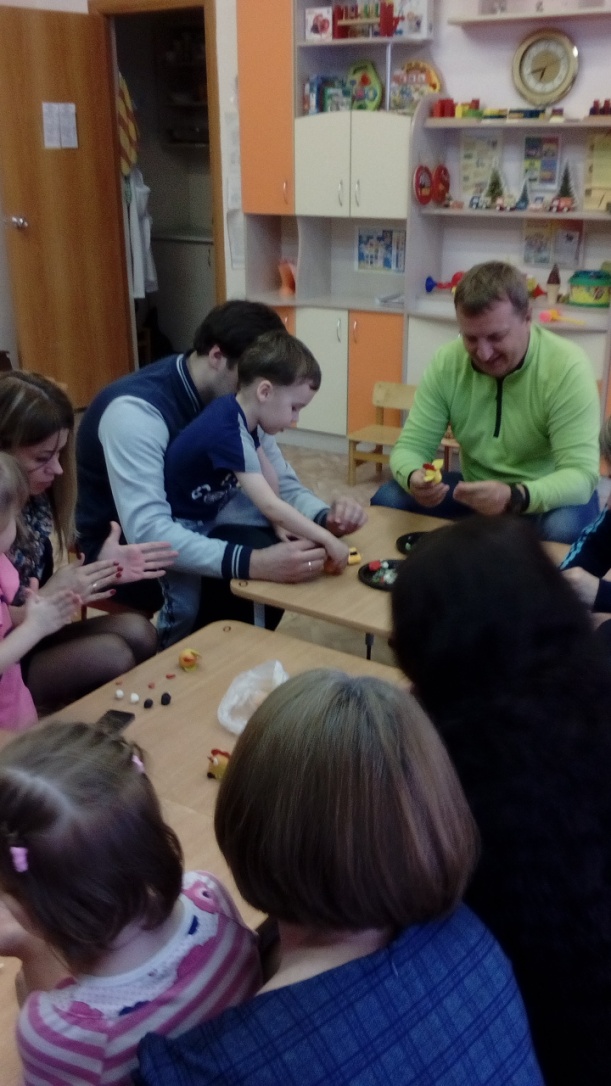 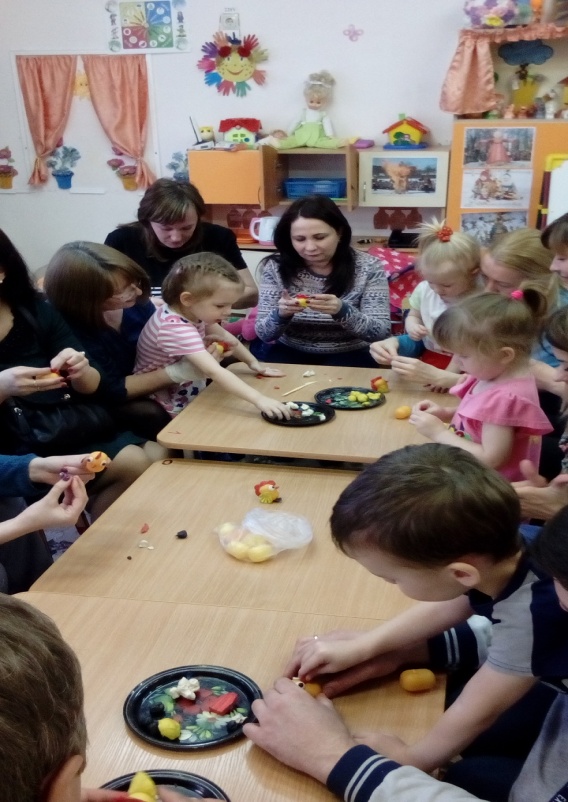 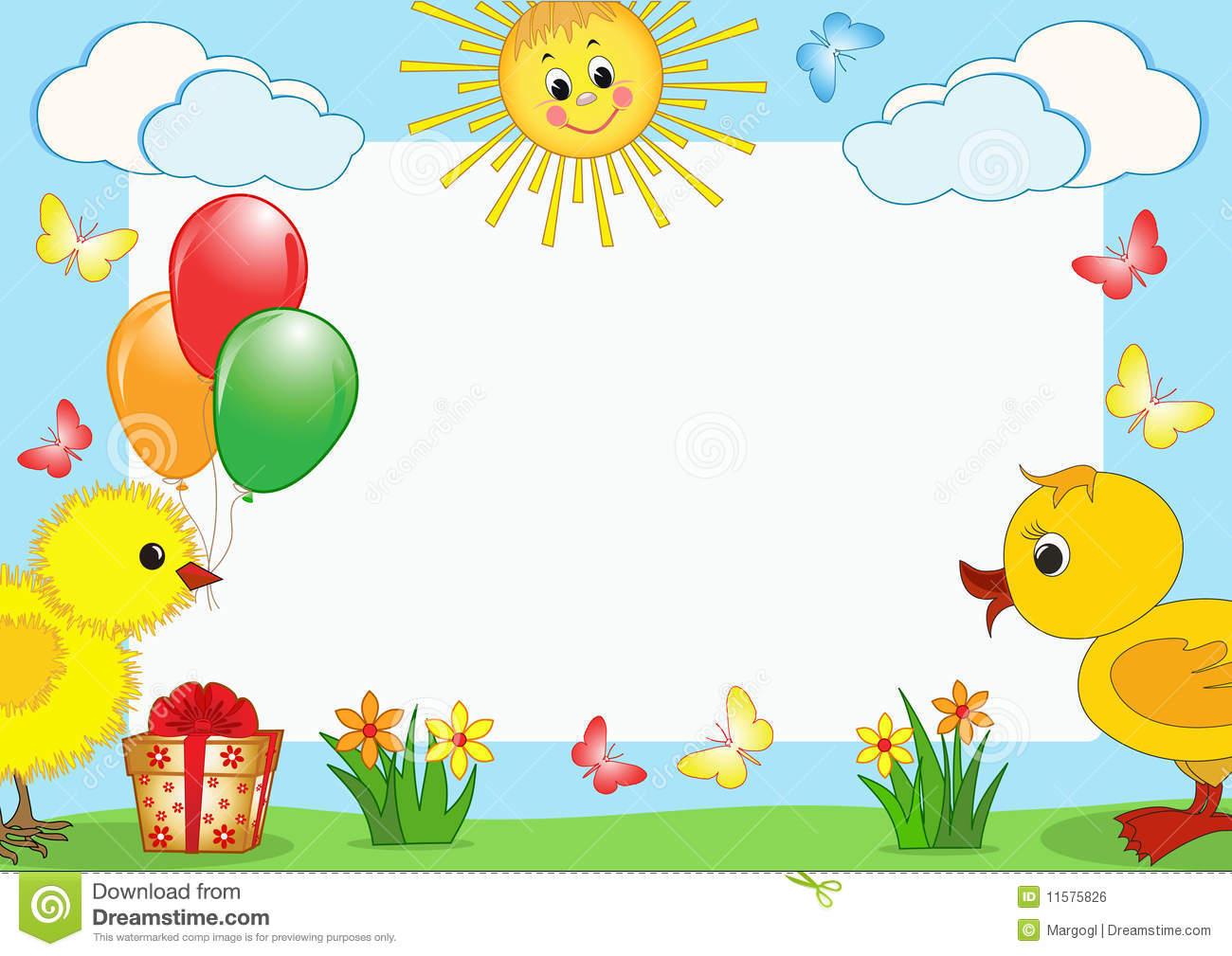 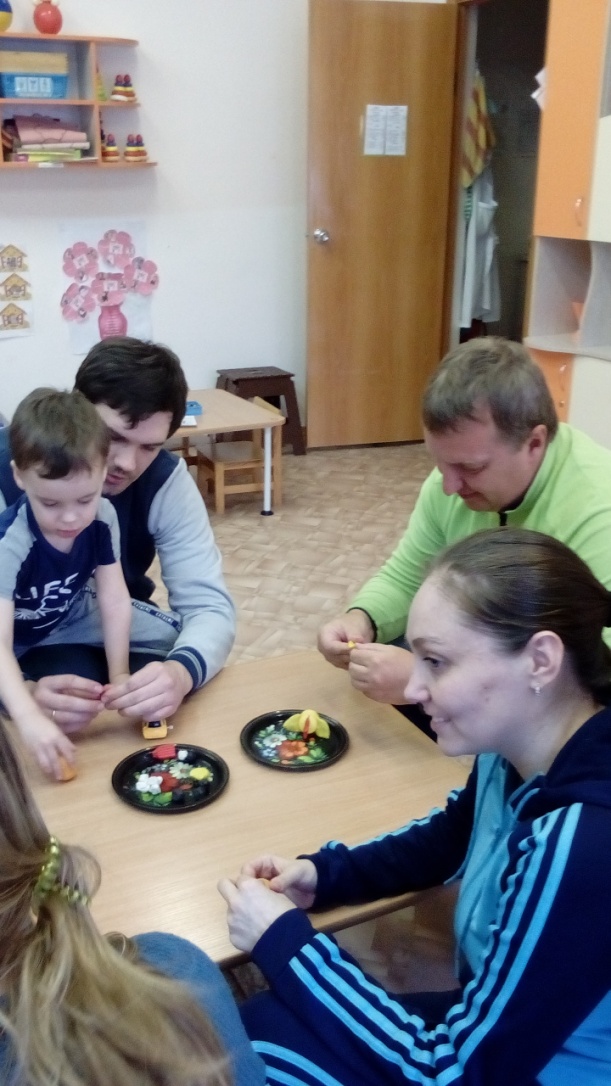 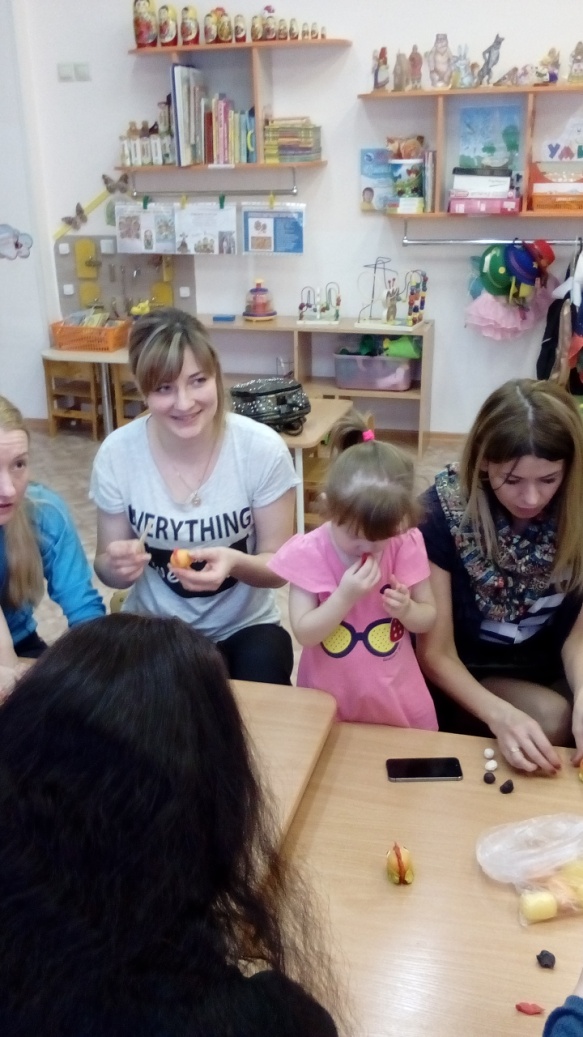 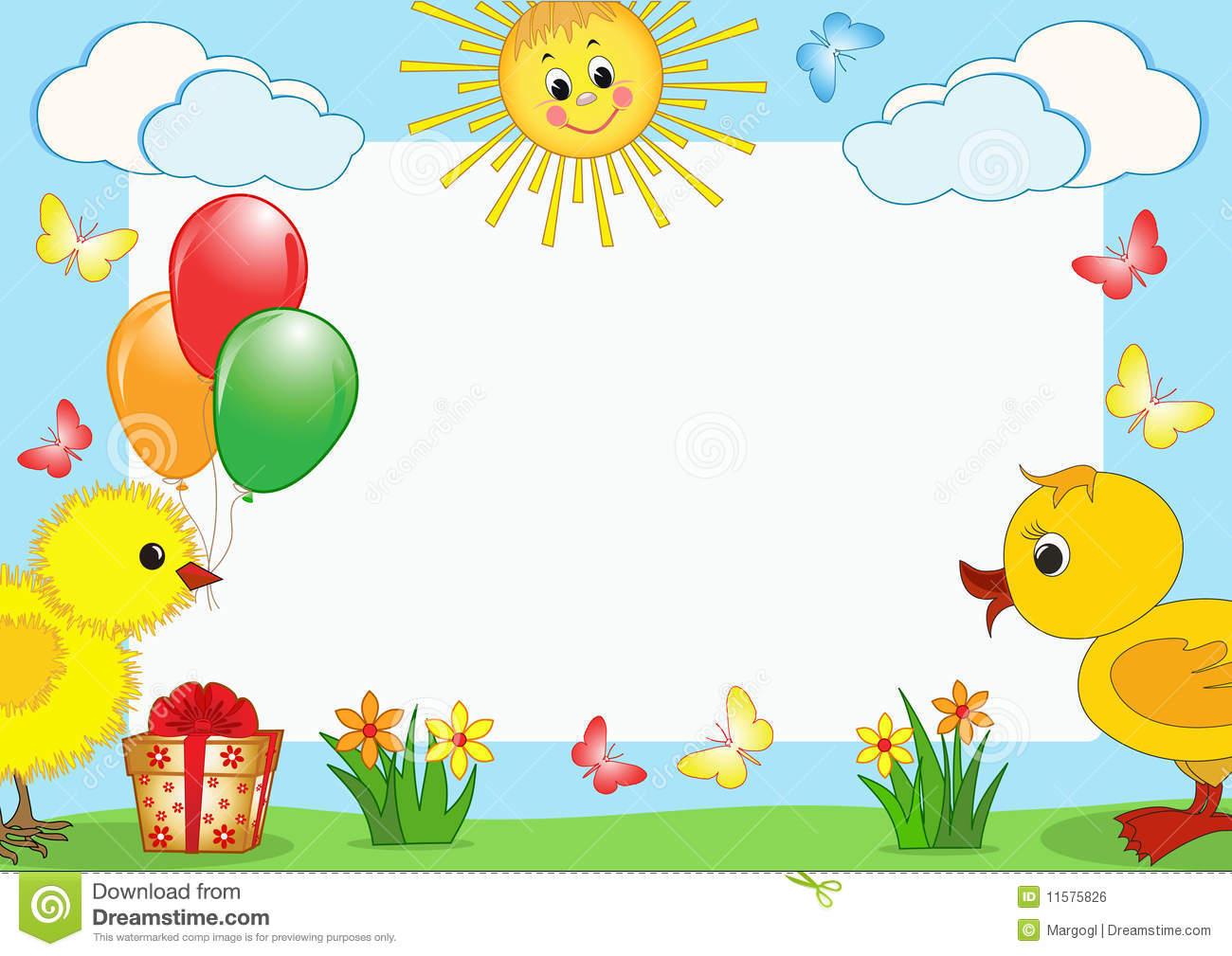 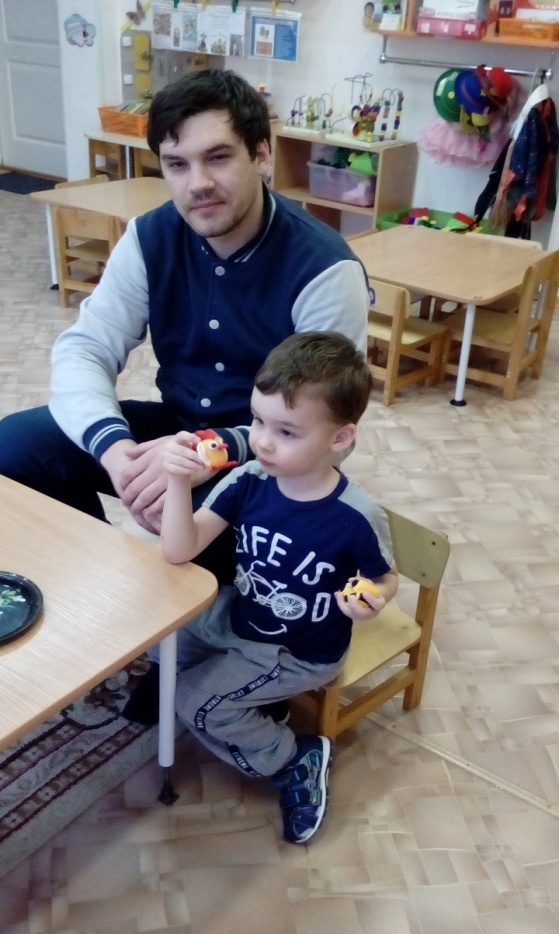 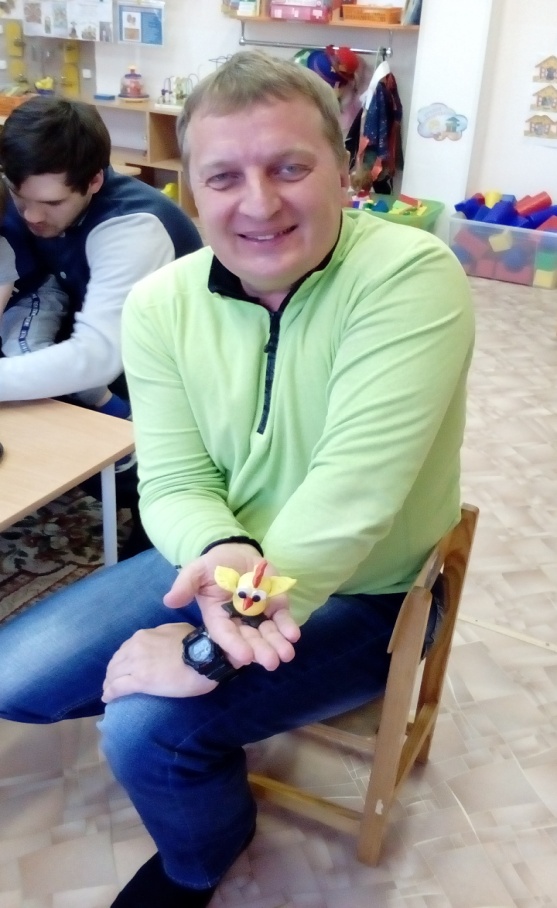 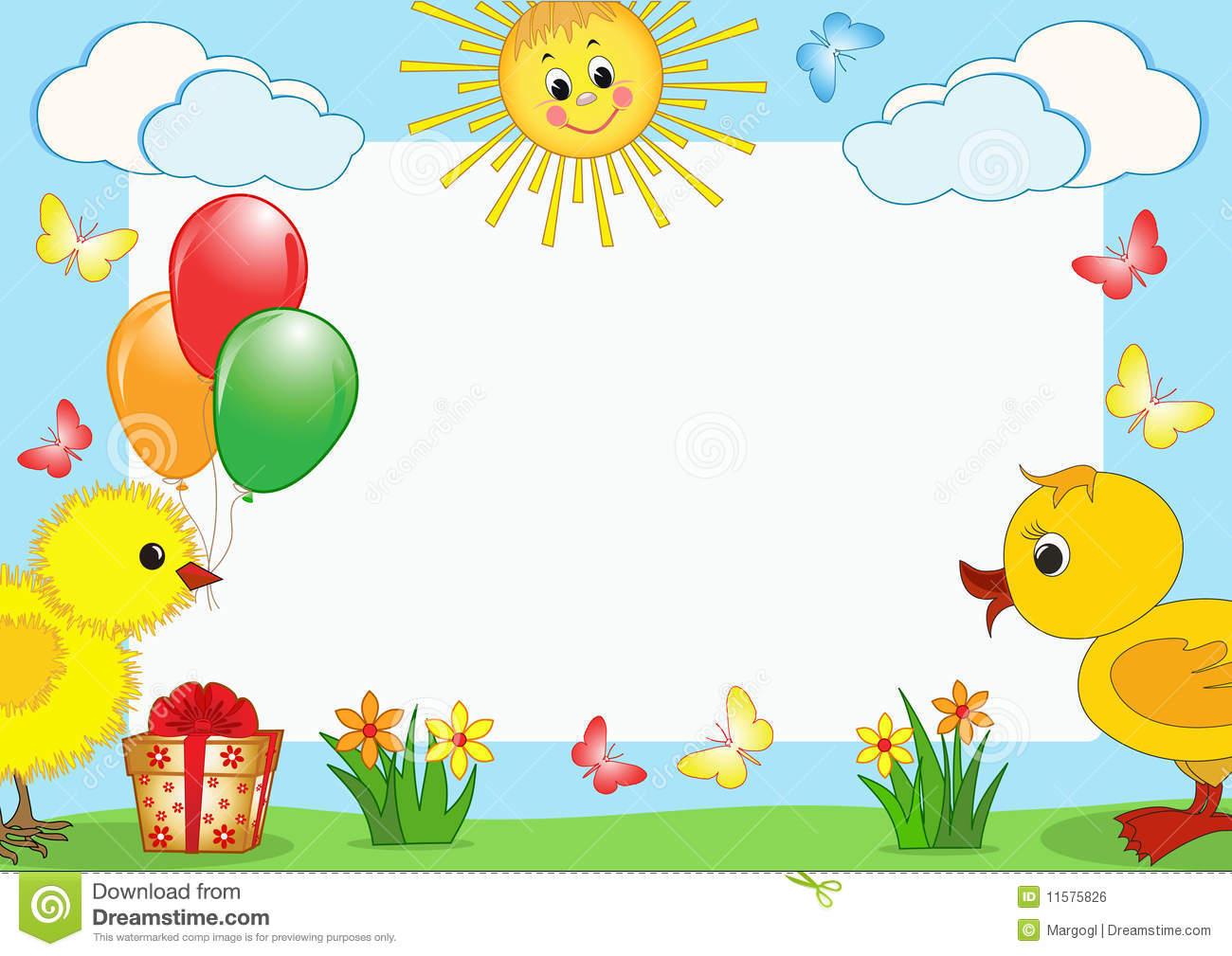 Спасибо за внимание